PARTICIPATIE &KORTRIJK SPREEKT
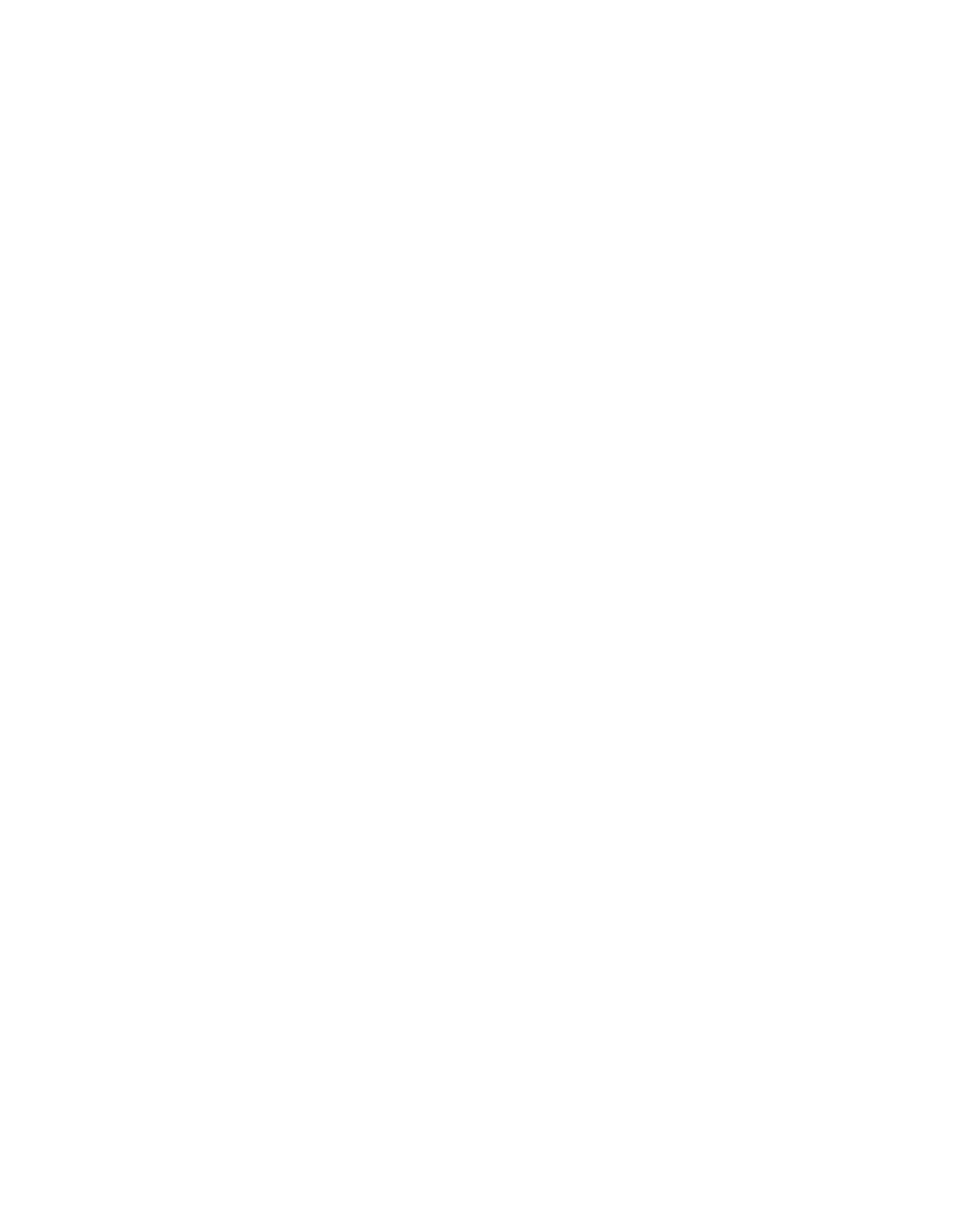 Lize Meert – gebiedswerker
Algemene schets
Team Gebiedswerking: 5 medewerkerselk actief in zowel centrum als deelgemeente
Taakomschrijving:
Inspraak, participatie en communicatie bij (ruimtelijke) projecten+ procesbegeleiding
Kortrijk Spreekt
Leefbaarheid
Detectie
Netwerking (intern & extern)
Brugfunctie burger - beleid
Participatie, inspraak & procesbegeleiding
Van begin tot einde: opstart, realisatie, opening, nazorg
Methodieken steeds op maat van het project en de omgeving/bewoners
Infomarkt, wandeling, werfcafés, adviesgroep, …
Belang om bij elke fase van het project betrokken te blijven!
Belang van gedragenheid bij CBS en bij stadsdiensten
Kortrijk Spreekt
Traject gelanceerd na gemeenteverkiezingen in 2012
Burgers warm maken om hun mening te geven, burgers als ambassadeurs, ervaringsdeskundigen, …
Omvat verschillende projecten:
Kortrijk op toer
Burgerbudget
Digitaal Referendum
Gezellige wijk
www.kortrijkspreekt.be – digitaal platform citizenlab
…
Detectie, Netwerking en Brugfunctie
Detectie: aanwezigheid in het gebied, opvangen van signalen, vinger aan de pols 
Netwerking: 
Intern: met de vele collega’s & teams binnen de organisatie
Extern: met bewoners, handelaars, horeca, lokale verenigingen en organisaties, …
Brugfunctie: contact tussen stadsbestuur & Kortrijkzanen
Leefbaarheid
Kleine projecten in/voor/met de wijk:
Door ‘vinger aan de pols’ te houden, netwerken, informele contacten, …
Via meldpunt 1777
Via info-vergaderingen
Voorbeelden:
Picknickbanken
Boomspiegeladoptie
Tijdelijke invulling
…